Warm Up # 3
Convert the following units:

24 m = ____ mm?

567 dL = ____ kL?

Express the following in scientific notation:

490 x 12.0 = _____?

30000 x 200 = ______?
Chapter 3.2
International System of Units and T-Charts
Review: Metric System
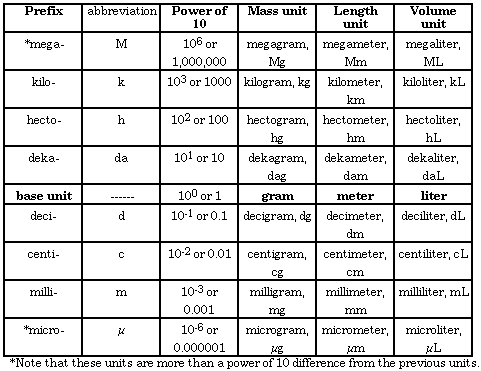 MAJOR METRIC PREFIXES:

Kilo (k), Hecto (h), Deka (da), BASE (meter, liter, gram), Deci (d), Centi (c), Milli (m)

OTHERS: 

Micro (µ) (1 meter = 1x106 µ m)
Nano (n) (1 meter = 1x109nm)
Mega (M) (1 meter = 1x10-6Mm)
What the Metric System Means…
Meter (m)
Measures Distance – how far apart objects are

Liter (L)
Measures Volume – amount of space an object takes up

Gram (g)
Measures Mass – how much matter an object has
Mass vs. Weight
Mass – how much matter is in an object
NO GRAVITY
Mass stays same anywhere
Grams, kilograms, etc.

Weight – mass + gravity
Changes depending on where you are
Kilograms, pounds, etc.

One more…
Important Metric to Amurrican Conversions
Distance:					Volume:
1 in. = 2.54 cm
12 in. = 1 foot				1 gallon = 3.7 liters
1 mile = 5,280 feet
3.1 miles = 5 kilometers

Time:
1 hour = 3600 seconds

Temperature:
K = Kelvin – another method of measuring temperature
From oC to K = ADD 273
From K to oC = SUBTRACT 273
Setting up T-Chart
Example: Maria took 20 minutes to take her test.  How many seconds is that?

Start -  Write what you’re given, then draw T
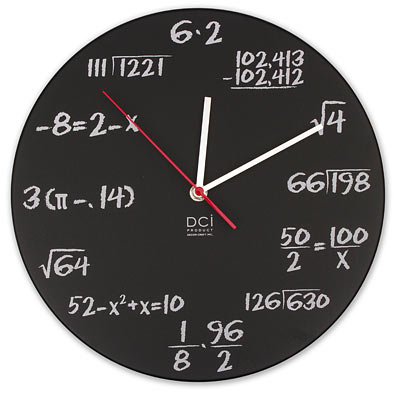 20 minutes
T- Chart Continued
Next – convert units (MINUTES TO SECONDS)





Start with minutes – put it on the bottom
End with seconds – put it on the top
20 minutes
Seconds
Minutes
T-Chart Continued
Finally – put 1 next to larger unit (minutes)





Convert smaller unit (seconds)
Cross out same units on top and bottom
Multiply top numbers together
Divide by bottom number
20 minutes
60 Seconds
1 Minute
20 x 60
1
Practice Problem
A MULTI-STEP T-CHART

If there are 10. boxes of grapes in a crate, and each box contains 3.0 bunches, and each bunch contains 29 grapes, how many grapes are in eighteen crates?
Something Harder: km/hr into m/s
Start: 50.0 km/hr = ____ m/s
[Kilometers per hour  meters per second]






Answer: (50.0 x 100 x 1) ÷ (1 x 3600) = 13.9 m/s (3 sig figs)
50.0 kilometers
1000 meters
1hour
3600 seconds
hour
1 kilometer
Quick Quiz #3:
McKayla Maroney runs 30. meters before vaulting perfectly (because she’s awesome).  How many inches is this?

I am going at a speed of 20 miles per hour.  What is this speed in kilometers per second?

If there are 15 boxes of cherries in a crate, and each box contains 3.0 bunches, and each bunch contains 30. cherries, how many cherries are in 5.0crates?